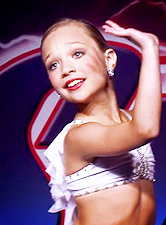 Madison Ziegler
Facts About Maddie!
Birthday: September 30, 2002
10 years old
Has danced since she was two years old
Dancer at the Abby Lee Dance Company
Has a younger sister Mackenzie and two half brothers Tyler and Ryan
Wants to be a professional dancer on Broadway when she grows up
Her nickname is Maddog
My Favorite Maddie Solo
Uphill Battle
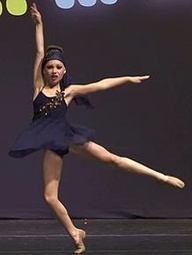 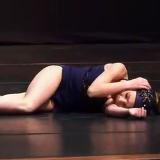 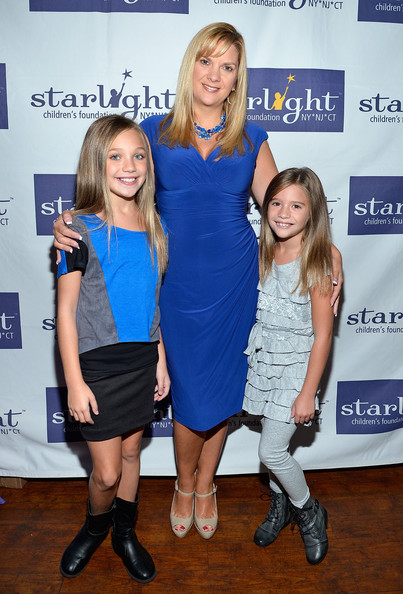 Maddie Ziegler with her mother Melissa and younger sister Mackenzie.
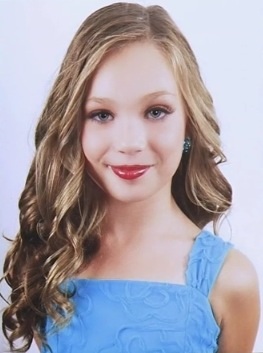 Maddie’s headshot picture for Season 3 of Dance Moms.
Maddie’s Solos
Cry
Beautiful
Angel
Universe
Disappear
Manhattan
Jubilation Bells
Light’s, Camera, Action!
The Girl I Wanna Be
Maestro Man
Every Little Step
I’m Already There
All Of My Life
Reflections
Quiet Voices
In My Heart
Helen Keller
Looking For A Place Called Home
Mom, It’ll Never Be The Same
I Can’t Find the Words
This is Me Over You
Piece in My Heart
Telling Myself
Don’t Leave Me
Quick Sand
You Don’t Know Me
Lifeline
Uphill Battle
Breaking Down Walls
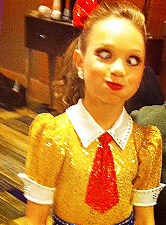 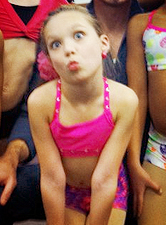